Agenda for the Day / Intro
9:00 am-Introduction
9:30 am-Talk on Biblical counseling (You got this!)
11:00 am-Break time 
11:30 am-Talk on the Gospel (Gospel Centered Leadership)
12:30 pm-Lunch
1:00 pm-Team Building challenge 
2:00 pm- Talk on Next Gen (Raising up Student leaders) 
2:50 pm- Break time 
3:10 pm- Talk on Prayer (Principles of Prayer)
4:00 pm- Talk on the Practical (What a Season of Successful Serving looks like) 
5:00 pm Dismissed
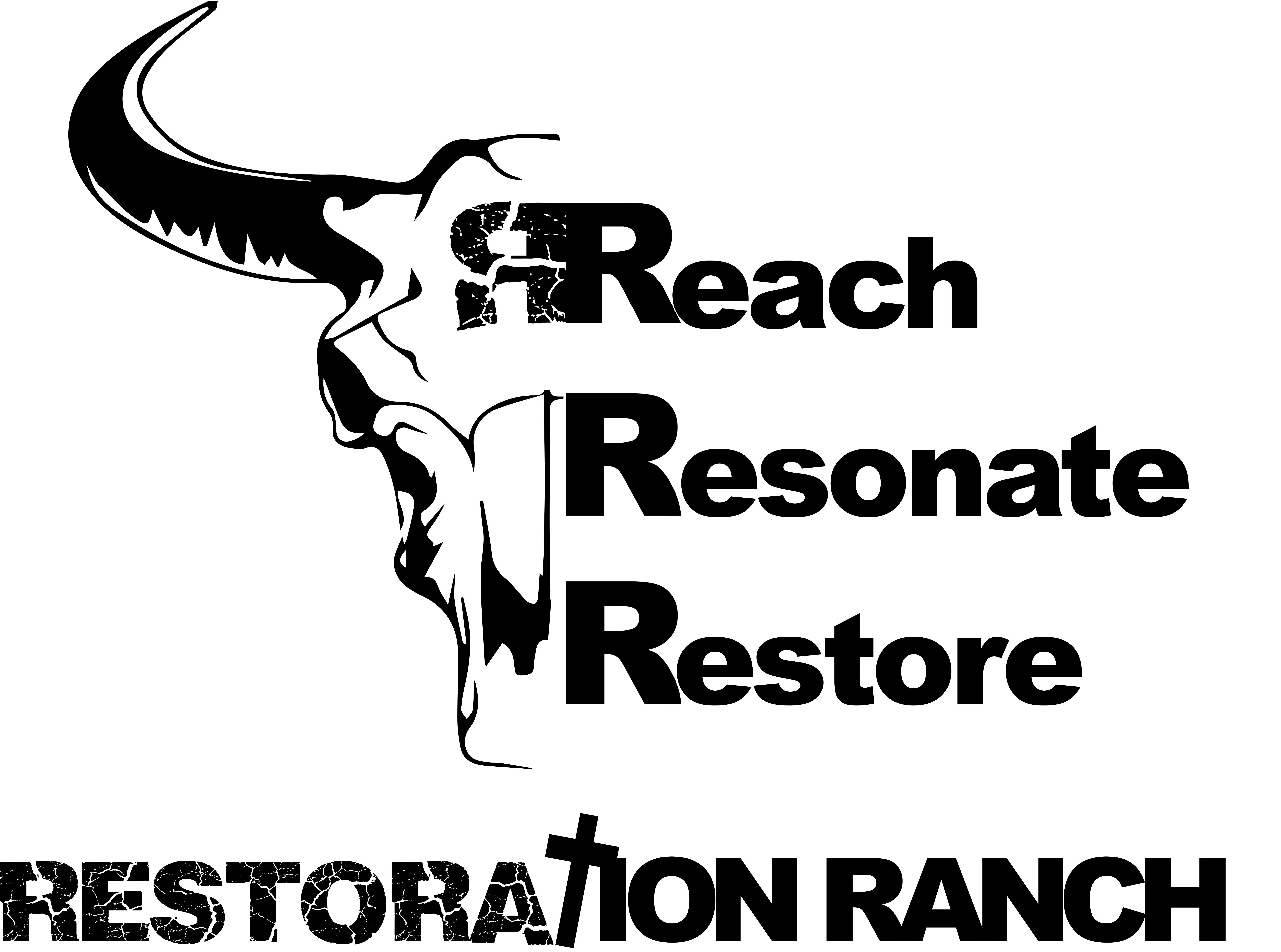 Leadership Training
Q1 2025
Doug Seest with Compel Ministries
You got this! 
Starting the journey of counseling young people from the Bible
Break Time!!
Ben Burrow with Rescued & reformed
Gospel Centered Leadership
Lunch Time!!
Thank you Lindsey and Adrianne!!
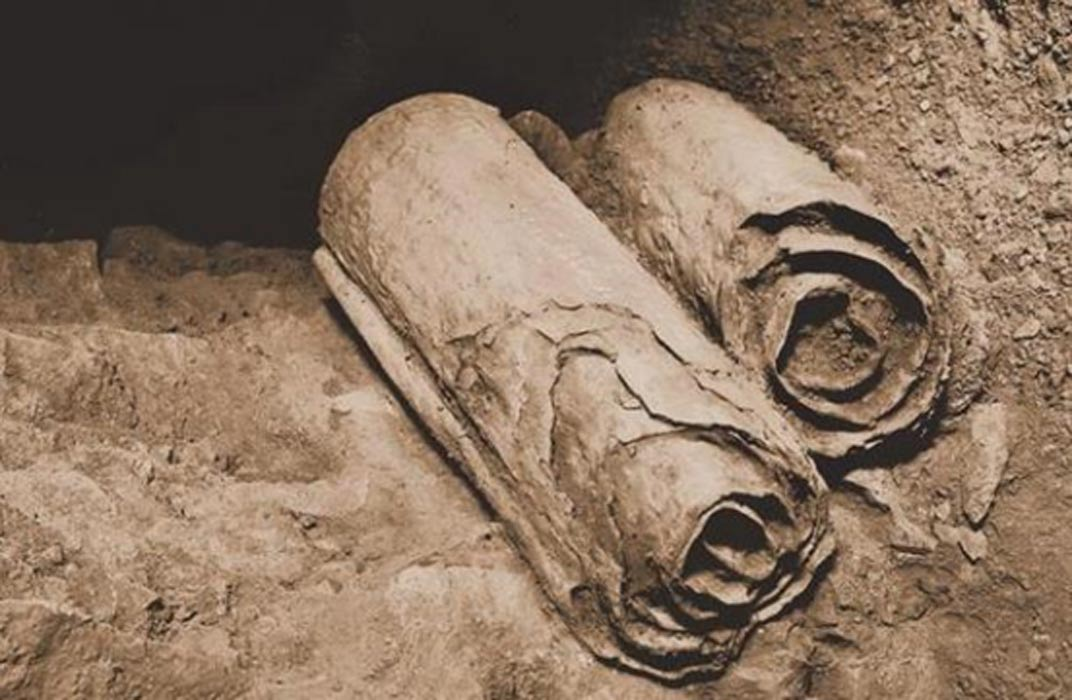 Jonathan Sherwood
Team Building activity
Mariano Sarabia with FBCO
Raising up Student leaders
Break Time!!
Phil Sherwood with Shiloh Ministries
Principles of Prayer
Jonathan Sherwood with RR
What a Season of Successful Serving looks like
Successful Servant Leadership
Elected

Equipping

Effecting

Edifying